Psychology
Chapter 12 SOCIAL PSYCHOLOGY
PowerPoint Image Slideshow
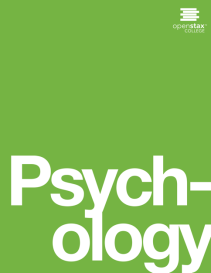 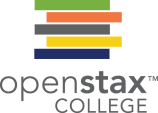 Figure 12.1
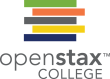 Trayvon Martin, 17, was shot to death at the hands of George Zimmerman, a volunteer neighborhood watchman, in 2012. Was his death the result of self-defense or racial bias? That question drew hundreds of people to rally on each side of this heated debate. (credit “signs”: modification of work by David Shankbone; credit “walk”: modification of work by "Fibonacci Blue"/Flickr)
This OpenStax ancillary resource is © Rice University under a CC-BY 4.0 International license; it may be reproduced or modified but must be attributed to OpenStax, Rice University and any changes must be noted. Any images credited to other sources are similarly available for reproduction, but must be attributed to their sources.
Figure 12.2
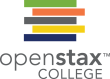 Social psychology deals with all kinds of interactions between people, spanning a wide range of how we connect: from moments of confrontation to moments of working together and helping others, as shown here. (credit: Sgt. Derec Pierson, U.S. Army)
This OpenStax ancillary resource is © Rice University under a CC-BY 4.0 International license; it may be reproduced or modified but must be attributed to OpenStax, Rice University and any changes must be noted. Any images credited to other sources are similarly available for reproduction, but must be attributed to their sources.
Figure 12.3
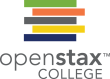 In the quizmaster study, people tended to disregard the influence of the situation and wrongly concluded that a questioner’s knowledge was greater than their own. (credit: Steve Jurvetson)
This OpenStax ancillary resource is © Rice University under a CC-BY 4.0 International license; it may be reproduced or modified but must be attributed to OpenStax, Rice University and any changes must be noted. Any images credited to other sources are similarly available for reproduction, but must be attributed to their sources.
Figure 12.4
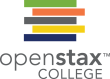 People from collectivistic cultures, such as some Asian cultures, are more likely to emphasize relationships with others than to focus primarily on the individual. Activities such as (a) preparing a meal, (b) hanging out, and (c) playing a game engage people in a group. (credit a: modification of work by Arian Zwegers; credit b: modification of work by "conbon33"/Flickr; credit c: modification of work by Anja Disseldorp)
This OpenStax ancillary resource is © Rice University under a CC-BY 4.0 International license; it may be reproduced or modified but must be attributed to OpenStax, Rice University and any changes must be noted. Any images credited to other sources are similarly available for reproduction, but must be attributed to their sources.
Figure 12.5
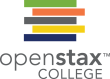 Actor-observer bias is evident when subjects explain their own reasons for liking a girlfriend versus their impressions of others’ reasons for liking a girlfriend.
This OpenStax ancillary resource is © Rice University under a CC-BY 4.0 International license; it may be reproduced or modified but must be attributed to OpenStax, Rice University and any changes must be noted. Any images credited to other sources are similarly available for reproduction, but must be attributed to their sources.
Figure 12.6
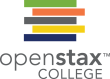 We tend to believe that our team wins because it’s better, but loses for reasons it cannot control (Roesch & Amirkham, 1997). (credit: "TheAHL"/Flickr)
This OpenStax ancillary resource is © Rice University under a CC-BY 4.0 International license; it may be reproduced or modified but must be attributed to OpenStax, Rice University and any changes must be noted. Any images credited to other sources are similarly available for reproduction, but must be attributed to their sources.
Figure 12.7
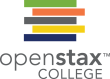 People who hold just-world beliefs tend to blame the people in poverty for their circumstances, ignoring situational and cultural causes of poverty. (credit: Adrian Miles)
This OpenStax ancillary resource is © Rice University under a CC-BY 4.0 International license; it may be reproduced or modified but must be attributed to OpenStax, Rice University and any changes must be noted. Any images credited to other sources are similarly available for reproduction, but must be attributed to their sources.
Figure 12.8
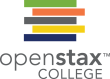 Being a student is just one of the many social roles you have. (credit: “University of Michigan MSIS”/Flickr)
This OpenStax ancillary resource is © Rice University under a CC-BY 4.0 International license; it may be reproduced or modified but must be attributed to OpenStax, Rice University and any changes must be noted. Any images credited to other sources are similarly available for reproduction, but must be attributed to their sources.
Figure 12.9
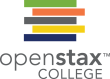 Young people struggle to become independent at the same time they are desperately trying to fit in with their peers. (credit: Monica Arellano-Ongpin)
This OpenStax ancillary resource is © Rice University under a CC-BY 4.0 International license; it may be reproduced or modified but must be attributed to OpenStax, Rice University and any changes must be noted. Any images credited to other sources are similarly available for reproduction, but must be attributed to their sources.
Figure 12.10
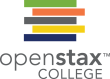 Iraqi prisoners of war were abused by their American captors in Abu Ghraib prison, during the second Iraq war. (credit: United States Department of Defense)
This OpenStax ancillary resource is © Rice University under a CC-BY 4.0 International license; it may be reproduced or modified but must be attributed to OpenStax, Rice University and any changes must be noted. Any images credited to other sources are similarly available for reproduction, but must be attributed to their sources.
Figure 12.11
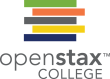 Cognitive dissonance is aroused by inconsistent beliefs and behaviors. Believing cigarettes are bad for your health, but smoking cigarettes anyway, can cause cognitive dissonance. To reduce cognitive dissonance, individuals can change their behavior, as in quitting smoking, or change their belief, such as discounting the evidence that smoking is harmful. (credit “cigarettes”: modification of work by CDC/Debora Cartagena; “patch”: modification of "RegBarc"/Wikimedia Commons; “smoking”: modification of work by Tim Parkinson)
This OpenStax ancillary resource is © Rice University under a CC-BY 4.0 International license; it may be reproduced or modified but must be attributed to OpenStax, Rice University and any changes must be noted. Any images credited to other sources are similarly available for reproduction, but must be attributed to their sources.
Figure 12.12
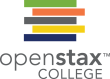 A person who has chosen a difficult path must deal with cognitive dissonance in addition to many other discomforts. (credit: Tyler J. Bolken)
This OpenStax ancillary resource is © Rice University under a CC-BY 4.0 International license; it may be reproduced or modified but must be attributed to OpenStax, Rice University and any changes must be noted. Any images credited to other sources are similarly available for reproduction, but must be attributed to their sources.
Figure 12.13
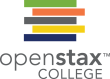 Justification of effort has a distinct effect on a person liking a group. Students in the difficult initiation condition liked the group more than students in other conditions due to the justification of effort.
This OpenStax ancillary resource is © Rice University under a CC-BY 4.0 International license; it may be reproduced or modified but must be attributed to OpenStax, Rice University and any changes must be noted. Any images credited to other sources are similarly available for reproduction, but must be attributed to their sources.
Figure 12.14
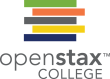 We encounter attempts at persuasion attempts everywhere. Persuasion is not limited to formal advertising; we are confronted with it throughout our everyday world. (credit: Robert Couse-Baker)
This OpenStax ancillary resource is © Rice University under a CC-BY 4.0 International license; it may be reproduced or modified but must be attributed to OpenStax, Rice University and any changes must be noted. Any images credited to other sources are similarly available for reproduction, but must be attributed to their sources.
Figure 12.15
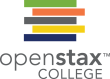 Persuasion can take one of two paths, and the durability of the end result depends on the path.
This OpenStax ancillary resource is © Rice University under a CC-BY 4.0 International license; it may be reproduced or modified but must be attributed to OpenStax, Rice University and any changes must be noted. Any images credited to other sources are similarly available for reproduction, but must be attributed to their sources.
Figure 12.16
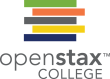 With the foot-in-the-door technique, a small request such as
wearing a campaign button can turn into a large request, such as
putting campaigns signs in your yard. (credit a: modification of work by Joe Crawford; credit b: modification of work by "shutterblog"/Flickr)
This OpenStax ancillary resource is © Rice University under a CC-BY 4.0 International license; it may be reproduced or modified but must be attributed to OpenStax, Rice University and any changes must be noted. Any images credited to other sources are similarly available for reproduction, but must be attributed to their sources.
Figure 12.17
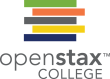 These line segments illustrate the judgment task in Asch’s conformity study. Which line on the right—a, b, or c—is the same length as line x on the left?
This OpenStax ancillary resource is © Rice University under a CC-BY 4.0 International license; it may be reproduced or modified but must be attributed to OpenStax, Rice University and any changes must be noted. Any images credited to other sources are similarly available for reproduction, but must be attributed to their sources.
Figure 12.18
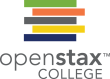 Voting for government officials in the United States is private to reduce the pressure of conformity. (credit: Nicole Klauss)
This OpenStax ancillary resource is © Rice University under a CC-BY 4.0 International license; it may be reproduced or modified but must be attributed to OpenStax, Rice University and any changes must be noted. Any images credited to other sources are similarly available for reproduction, but must be attributed to their sources.
Figure 12.19
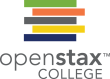 People in crowds tend to take cues from others and act accordingly.
An audience is listening to a lecture and people are relatively quiet, still, and attentive to the speaker on the stage. 
An audience is at a rock concert where people are dancing, singing, and possibly engaging in activities like crowd surfing. (credit a: modification of work by Matt Brown; credit b: modification of work by Christian Holmér)
This OpenStax ancillary resource is © Rice University under a CC-BY 4.0 International license; it may be reproduced or modified but must be attributed to OpenStax, Rice University and any changes must be noted. Any images credited to other sources are similarly available for reproduction, but must be attributed to their sources.
Figure 12.20
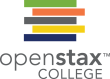 The Milgram experiment showed the surprising degree to which people obey authority. Two out of three (65%) participants continued to administer shocks to an unresponsive learner.
This OpenStax ancillary resource is © Rice University under a CC-BY 4.0 International license; it may be reproduced or modified but must be attributed to OpenStax, Rice University and any changes must be noted. Any images credited to other sources are similarly available for reproduction, but must be attributed to their sources.
Figure 12.21
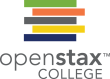 The attention of the crowd can motivate a skilled athlete. (credit: Tommy Gilligan/USMA)
This OpenStax ancillary resource is © Rice University under a CC-BY 4.0 International license; it may be reproduced or modified but must be attributed to OpenStax, Rice University and any changes must be noted. Any images credited to other sources are similarly available for reproduction, but must be attributed to their sources.
Figure 12.22
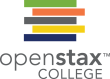 Prejudice and discrimination occur across the globe. (a) A 1939 sign in German-occupied Poland warns “No Entrance for Poles!” (b) An African-American male drinks from a designated “colored” water fountain in Oklahoma in 1939 during the era of racial segregation as a practice of discrimination. (c) A member of the Westboro Baptist Church, widely identified as a hate group, engages in discrimination based on religion and sexual orientation. (credit b: modification of work by United States Farm Security Administration; credit c: modification of work by “JCWilmore”/Wikimedia Commons)
This OpenStax ancillary resource is © Rice University under a CC-BY 4.0 International license; it may be reproduced or modified but must be attributed to OpenStax, Rice University and any changes must be noted. Any images credited to other sources are similarly available for reproduction, but must be attributed to their sources.
Figure 12.23
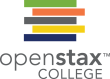 Women now have many jobs previously closed to them, though they still face challenges in male-dominated occupations. (credit: "Alex"/Flickr)
This OpenStax ancillary resource is © Rice University under a CC-BY 4.0 International license; it may be reproduced or modified but must be attributed to OpenStax, Rice University and any changes must be noted. Any images credited to other sources are similarly available for reproduction, but must be attributed to their sources.
Figure 12.24
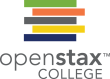 These children are very young, but they are already aware of their gender in-group and out-group. (credit: modification of work by Simone Ramella)
This OpenStax ancillary resource is © Rice University under a CC-BY 4.0 International license; it may be reproduced or modified but must be attributed to OpenStax, Rice University and any changes must be noted. Any images credited to other sources are similarly available for reproduction, but must be attributed to their sources.
Figure 12.25
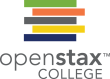 Human males and nonhuman male primates endeavor to gain and display dominance over other males, as demonstrated in the behavior of these monkeys. (credit: “Arcadiuš”/Flickr)
This OpenStax ancillary resource is © Rice University under a CC-BY 4.0 International license; it may be reproduced or modified but must be attributed to OpenStax, Rice University and any changes must be noted. Any images credited to other sources are similarly available for reproduction, but must be attributed to their sources.
Figure 12.26
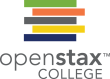 Because cyberbullying is not physical in nature, cyberbullies and their victims are most often female; however, there is much evidence that male homosexuals are frequently victims of cyberbullying as well (Hinduja & Patchin, 2011). (credit: Steven Depolo)
This OpenStax ancillary resource is © Rice University under a CC-BY 4.0 International license; it may be reproduced or modified but must be attributed to OpenStax, Rice University and any changes must be noted. Any images credited to other sources are similarly available for reproduction, but must be attributed to their sources.
Figure 12.27
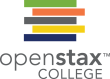 The events of 9/11 unleashed an enormous show of altruism and heroism on the parts of first responders and many ordinary people. (credit: Don Halasy)
This OpenStax ancillary resource is © Rice University under a CC-BY 4.0 International license; it may be reproduced or modified but must be attributed to OpenStax, Rice University and any changes must be noted. Any images credited to other sources are similarly available for reproduction, but must be attributed to their sources.
Figure 12.28
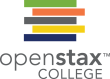 People tend to be attracted to similar people. Many couples share a cultural background. This can be quite obvious in a ceremony such as a wedding, and more subtle (but no less significant) in the day-to-day workings of a relationship. (credit: modification of work by Shiraz Chanawala)
This OpenStax ancillary resource is © Rice University under a CC-BY 4.0 International license; it may be reproduced or modified but must be attributed to OpenStax, Rice University and any changes must be noted. Any images credited to other sources are similarly available for reproduction, but must be attributed to their sources.
Figure 12.29
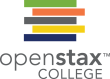 According to Sternberg’s triangular theory of love, seven types of love can be described from combinations of three components: intimacy, passion, and commitment. (credit: modification of work by “Lnesa”/Wikimedia Commons)
This OpenStax ancillary resource is © Rice University under a CC-BY 4.0 International license; it may be reproduced or modified but must be attributed to OpenStax, Rice University and any changes must be noted. Any images credited to other sources are similarly available for reproduction, but must be attributed to their sources.
Figure 12.30
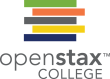 According to Sternberg, consummate love describes a healthy relationship containing intimacy, passion, and commitment. (credit: Kerry Ceszyk)
This OpenStax ancillary resource is © Rice University under a CC-BY 4.0 International license; it may be reproduced or modified but must be attributed to OpenStax, Rice University and any changes must be noted. Any images credited to other sources are similarly available for reproduction, but must be attributed to their sources.
Figure 12.31
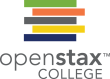 Acting like naïve economists, people may keep track of the costs and benefits of maintaining a relationship. Typically, only those relationships in which the benefits outweigh the costs will be maintained.
This OpenStax ancillary resource is © Rice University under a CC-BY 4.0 International license; it may be reproduced or modified but must be attributed to OpenStax, Rice University and any changes must be noted. Any images credited to other sources are similarly available for reproduction, but must be attributed to their sources.